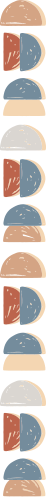 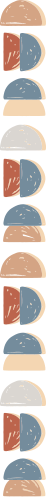 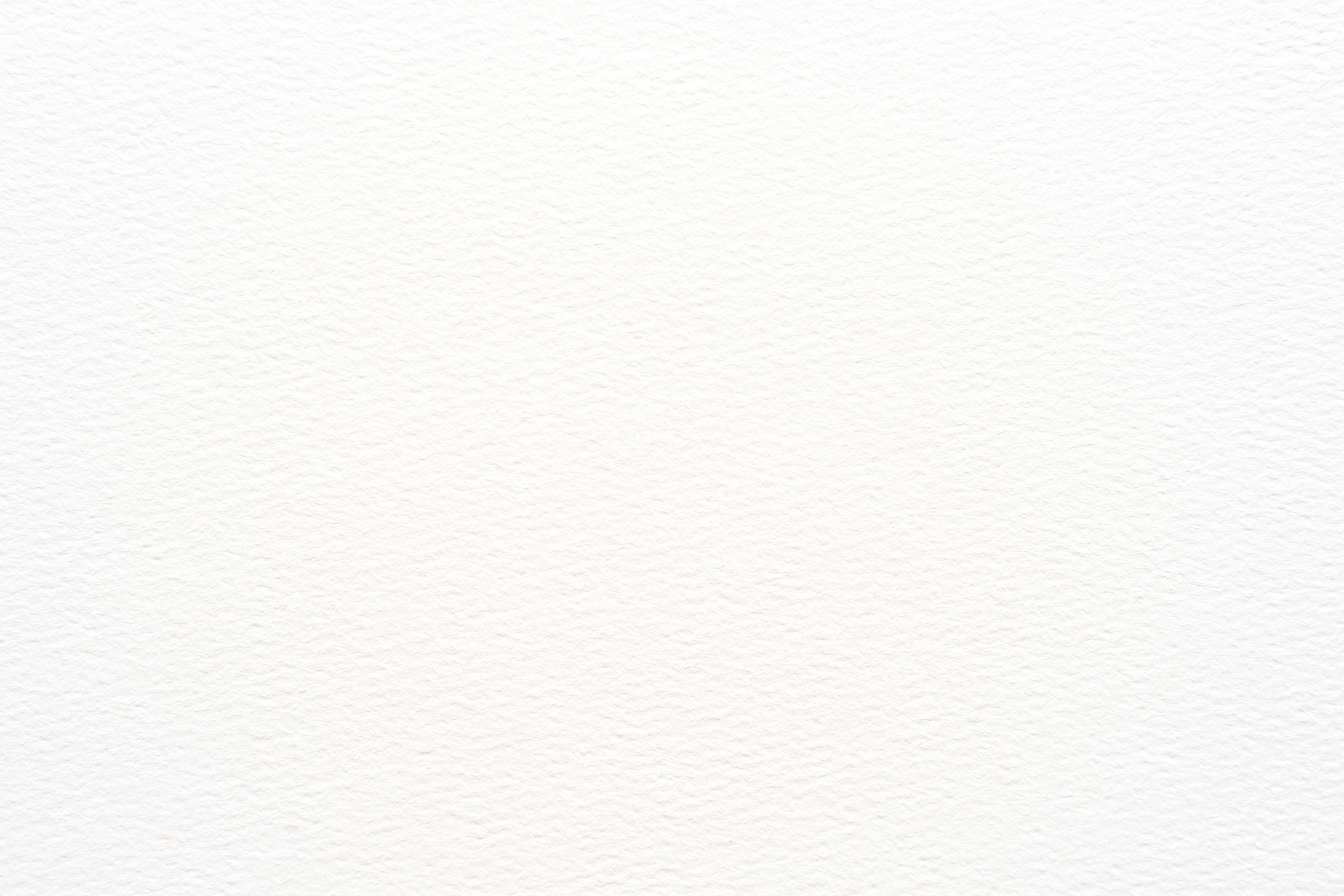 CHÀO MỪNG CÁC EM ĐẾN VỚI BUỔI HỌC NGÀY HÔM NAY!
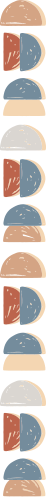 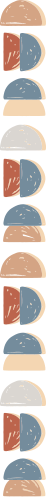 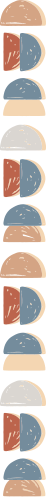 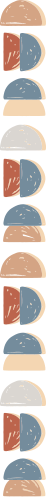 KHỞI ĐỘNG
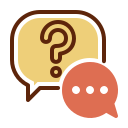 Em hãy quan sát hình 1 và thực hiện yêu cầu dưới đây:
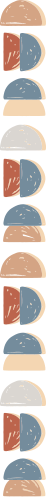 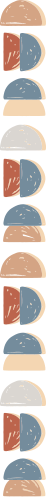 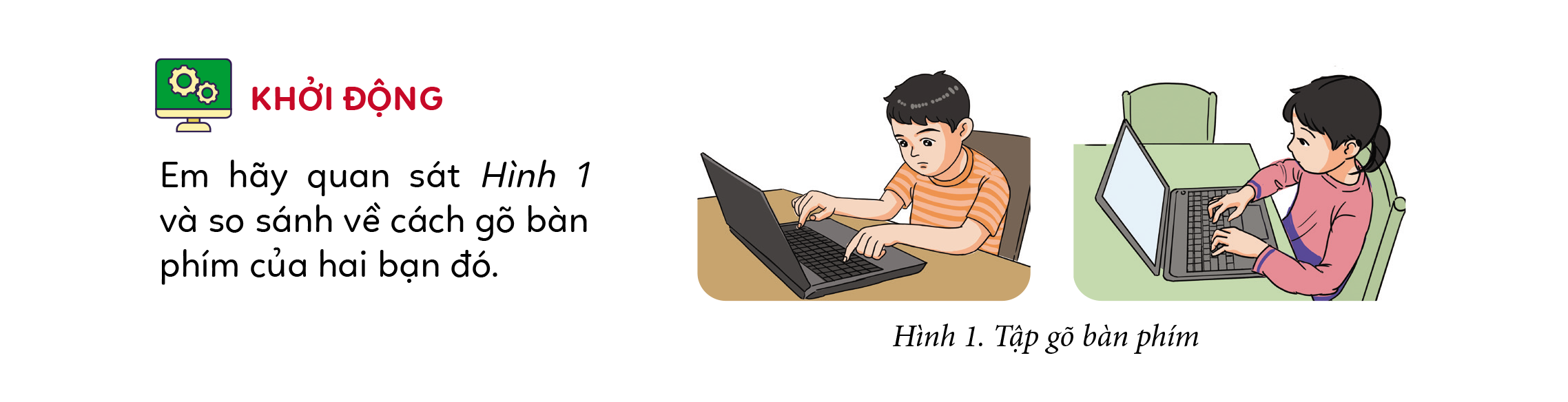 Tập gõ bàn phím và so sánh về cách gõ bàn phím của hai bạn đó.
Hình 1. Tập gõ bàn phím
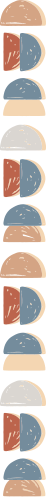 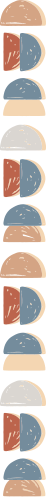 KHỞI ĐỘNG
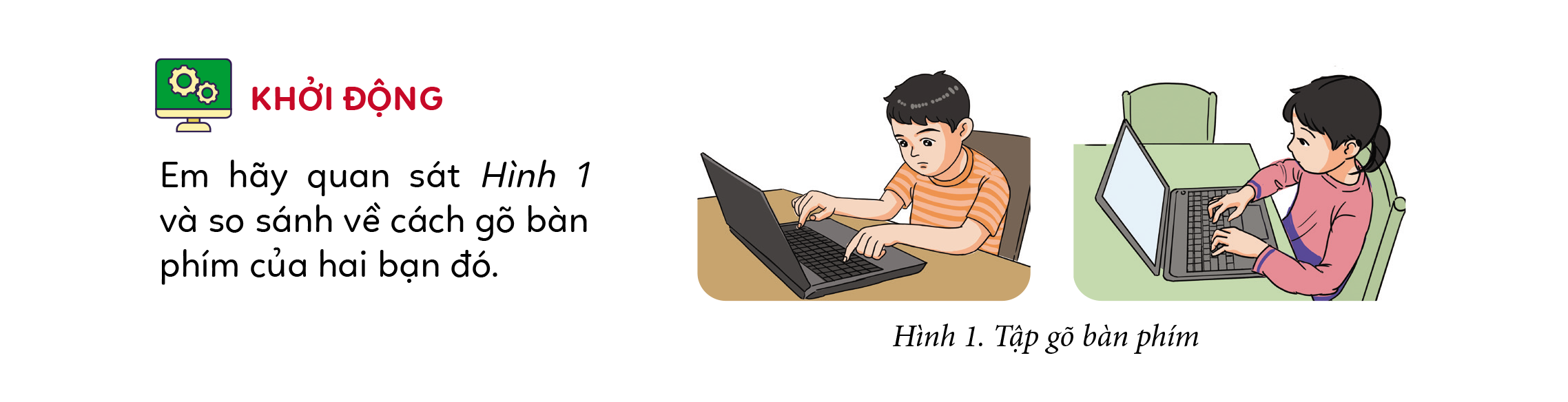 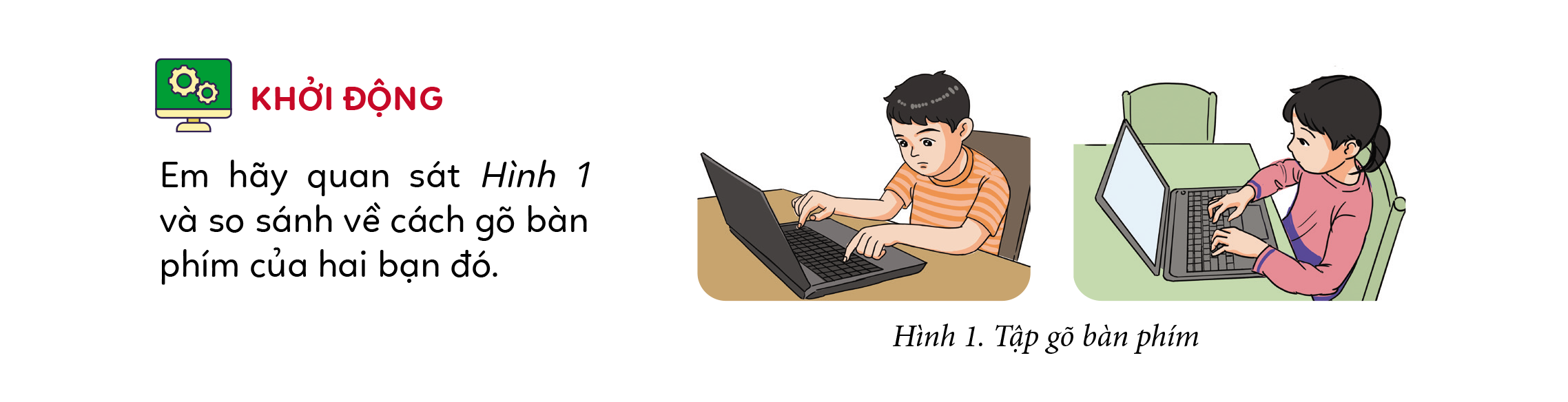 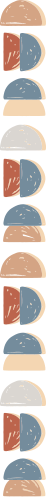 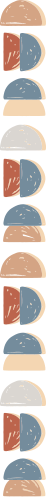 Gõ bàn phím bằng hai ngó trỏ
Gõ bàn phím bằng 10 ngón
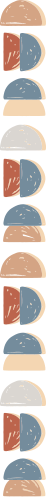 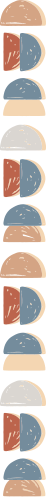 KHỞI ĐỘNG
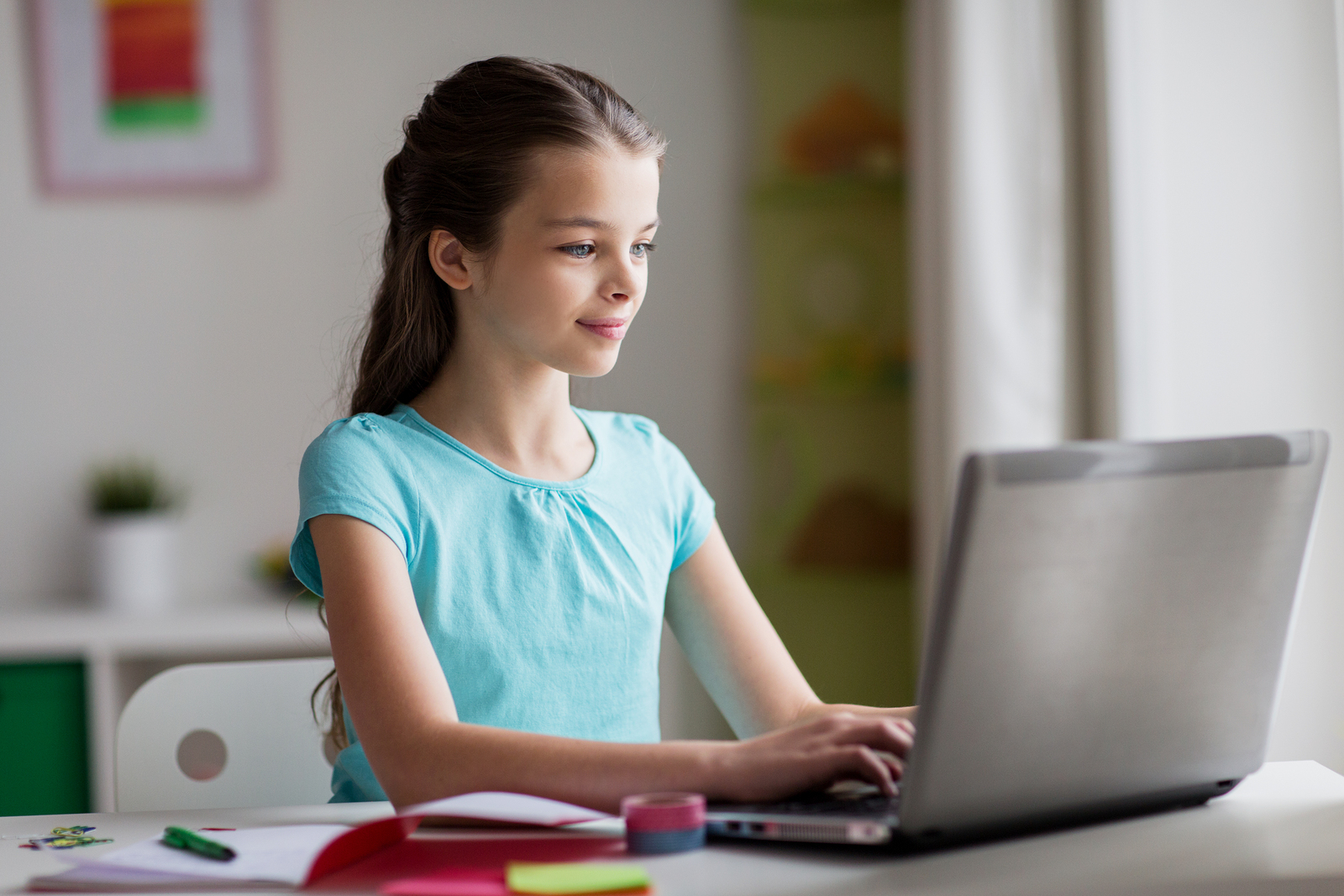 Lợi ích của việc gõ mười ngón:
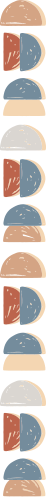 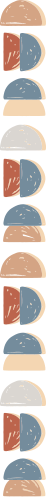 Hoàn thành công việc nhanh hơn
Tư thế ngồi được thoải mái hơn, tốt cho sức khoẻ
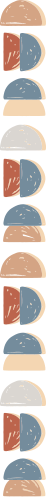 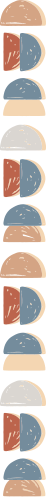 BÀI 2: 
EM TẬP GÕ HÀNG PHÍM CƠ SỞ
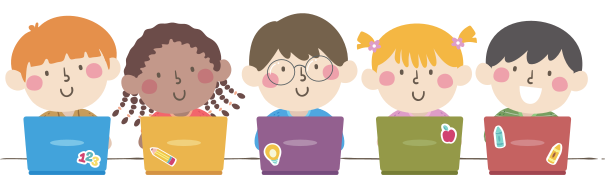 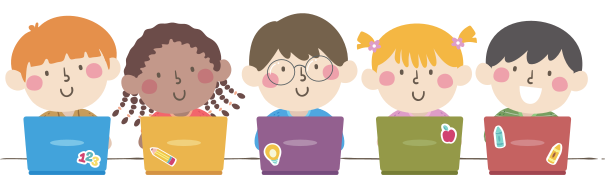 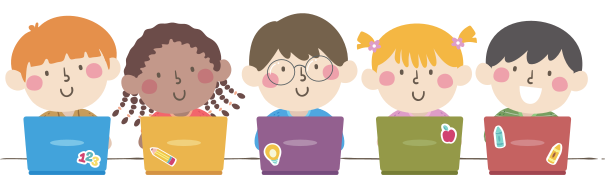 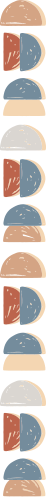 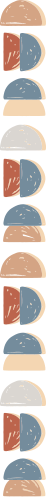 NỘI DUNG BÀI HỌC
1
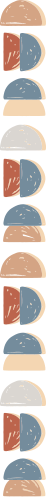 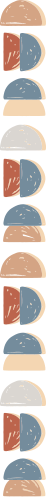 ĐẶT TAY ĐÚNG TRÊN HÀNG PHÍM CƠ SỞ
2
TẬP GÕ PHÍM VỚI PHẦN MỀM RAPIDYPING
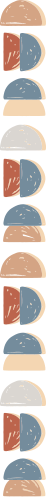 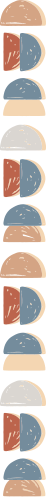 1. ĐẶT TAY ĐÚNG TRÊN HÀNG PHÍM CƠ SỞ
Cách đặt tay trên hàng phím cơ sở:
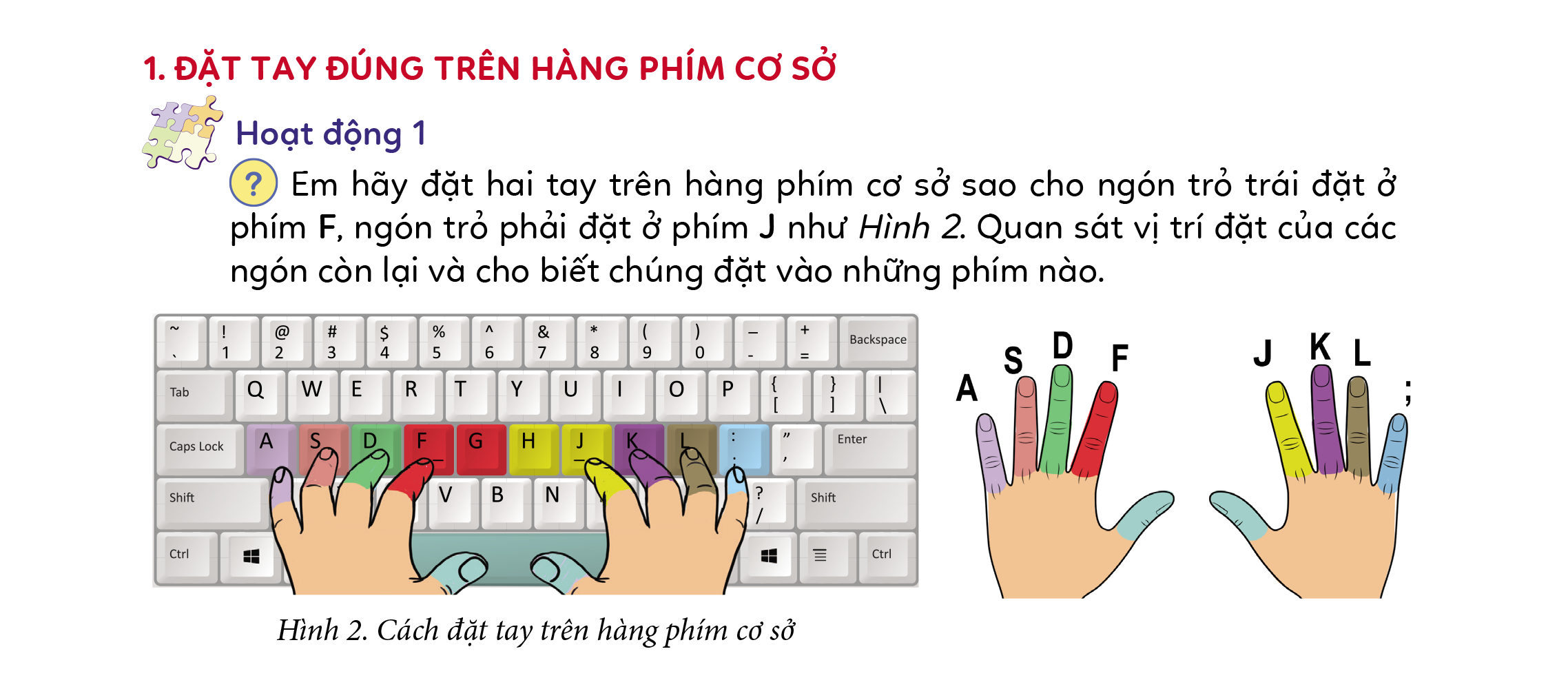 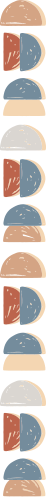 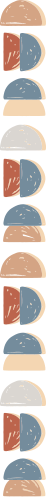 Đặt hai bàn tay lên phím 
như hình vẽ
Hai ngón trỏ đặt ở vị trí 
chữ F và chữ J
Hình 2. Cách đặt ngón tay trên hàng phím cơ sở
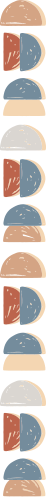 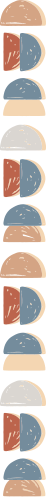 1. ĐẶT TAY ĐÚNG TRÊN HÀNG PHÍM CƠ SỞ
Quan sát vị trí đặt của các ngón còn lại và cho biết chúng đặt vào những phím nào?
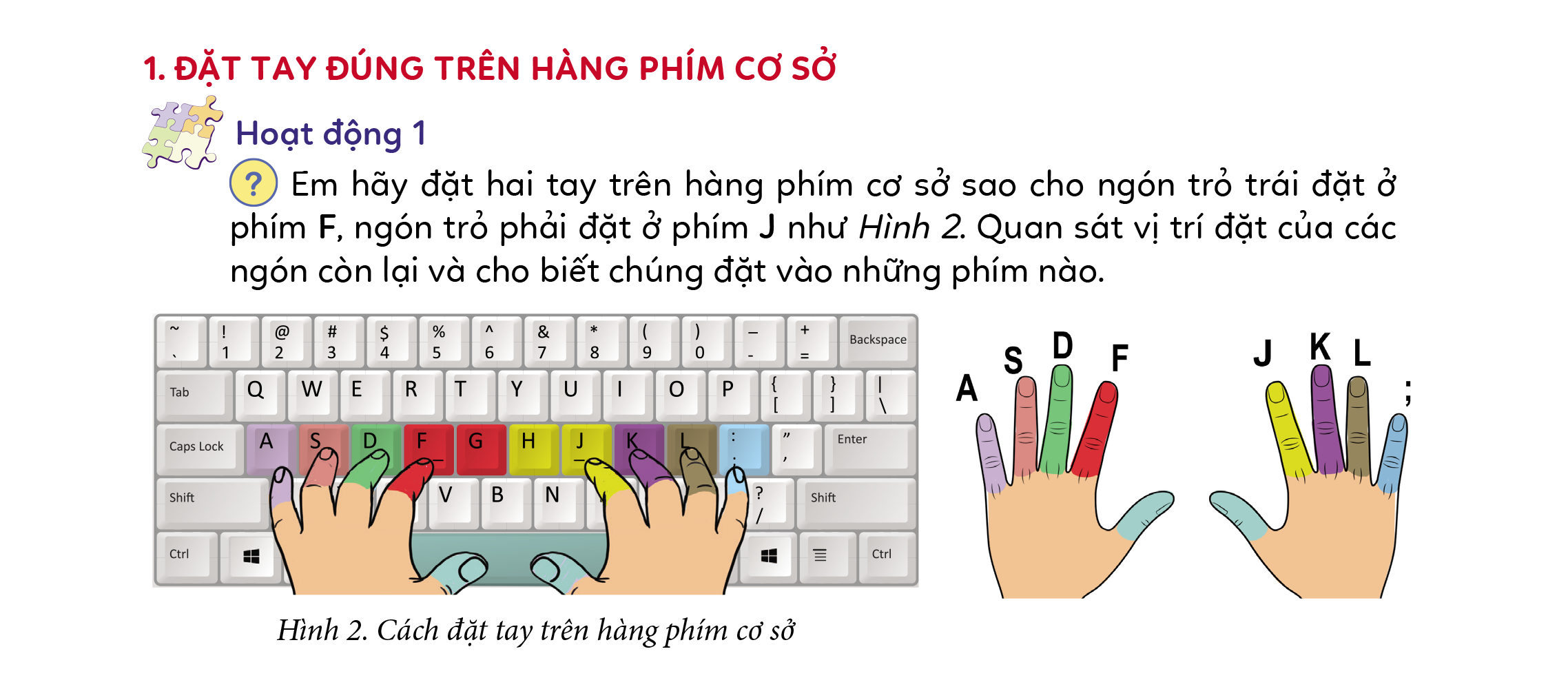 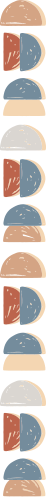 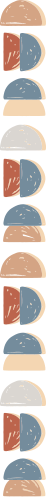 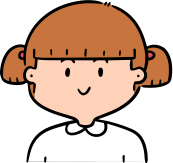 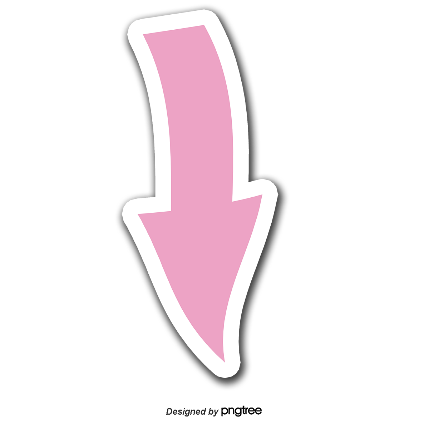 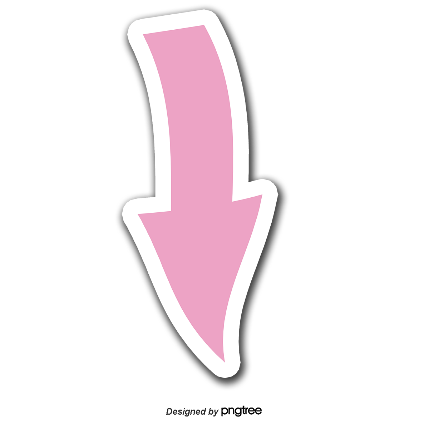 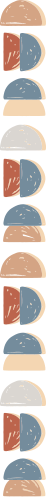 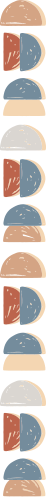 1. ĐẶT TAY ĐÚNG TRÊN HÀNG PHÍM CƠ SỞ
Từng ngón tay sẽ đảm nhận vị trí như sau:
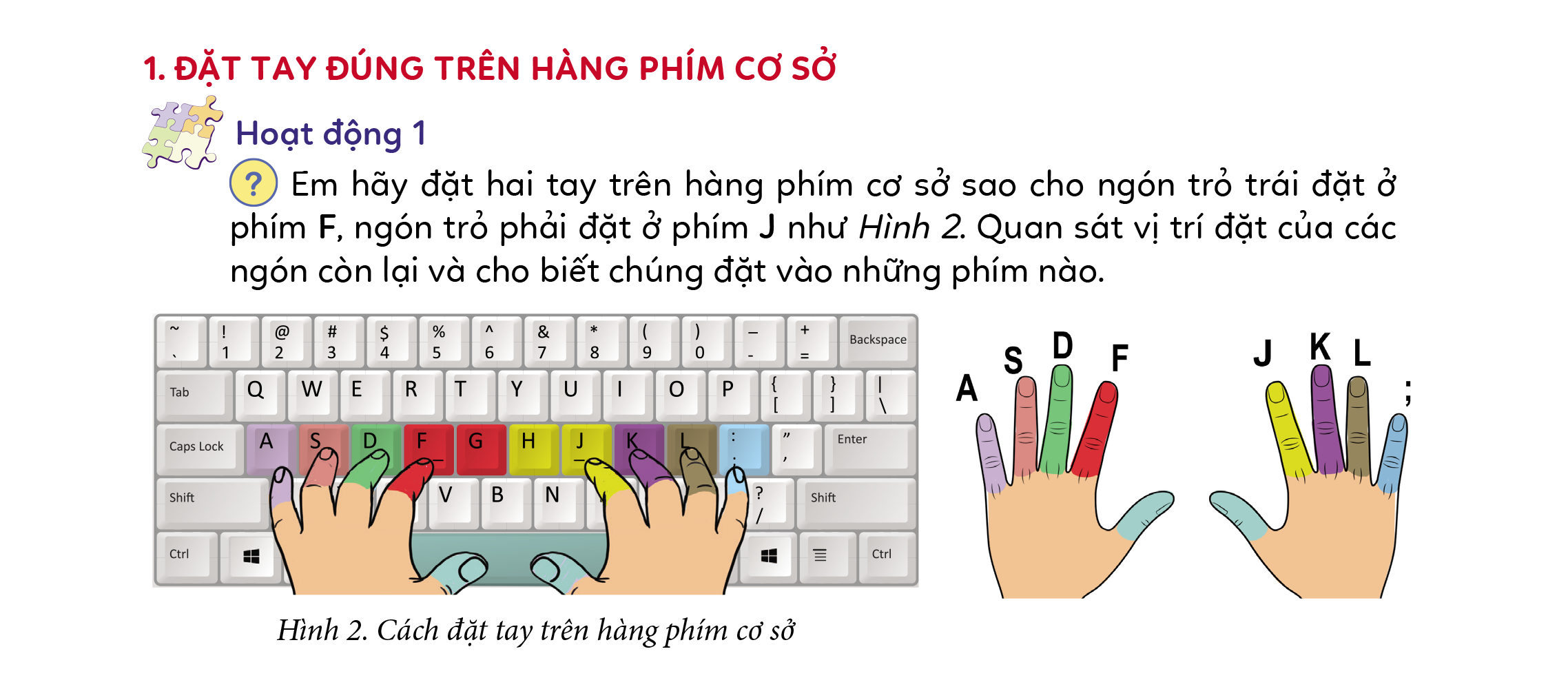 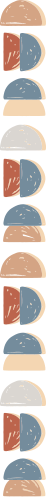 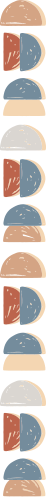 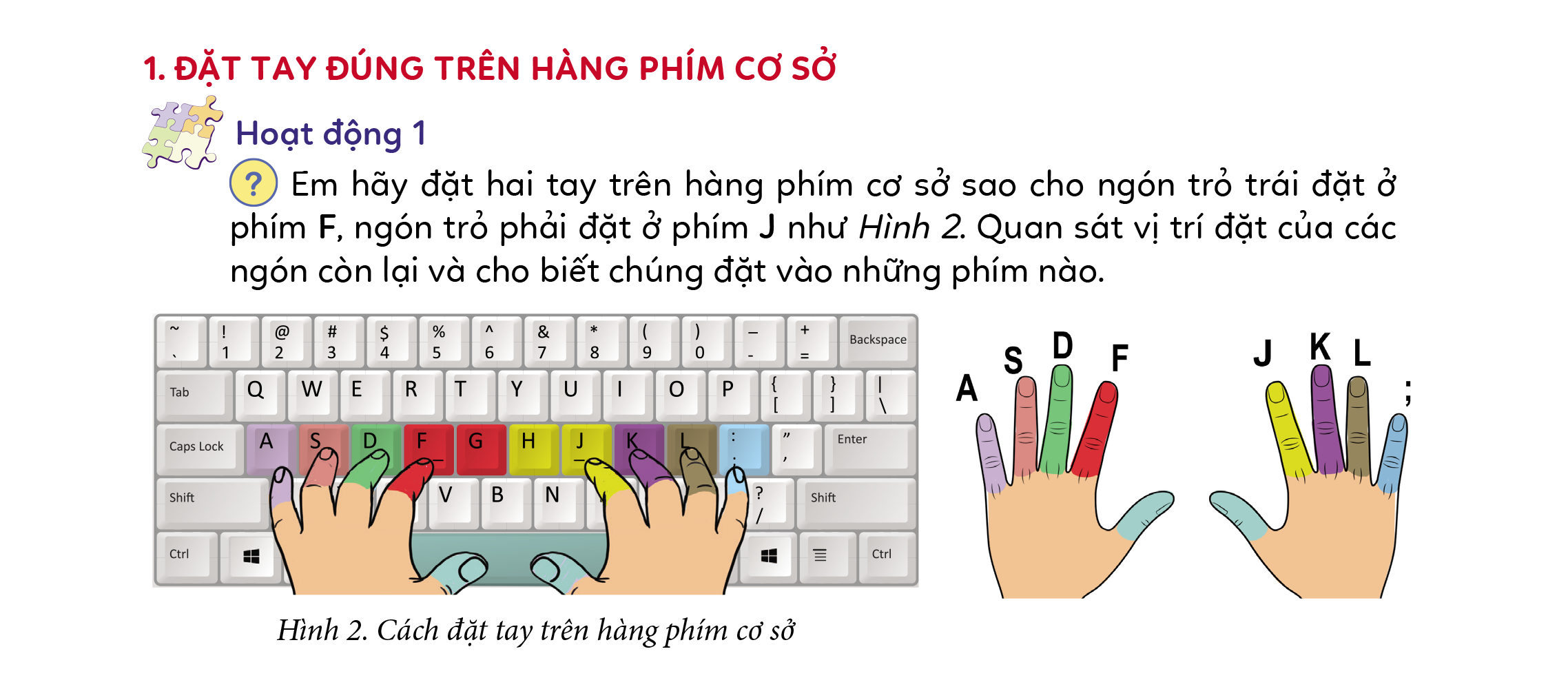 Tay trái
Tay phải
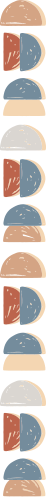 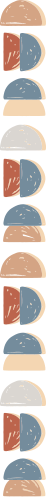 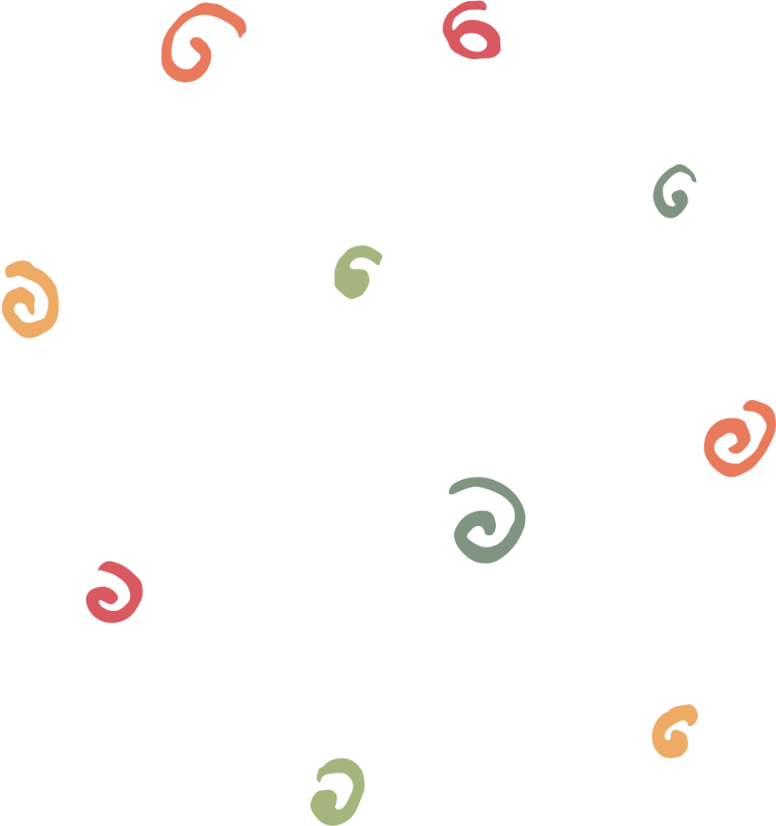 KẾT LUẬN
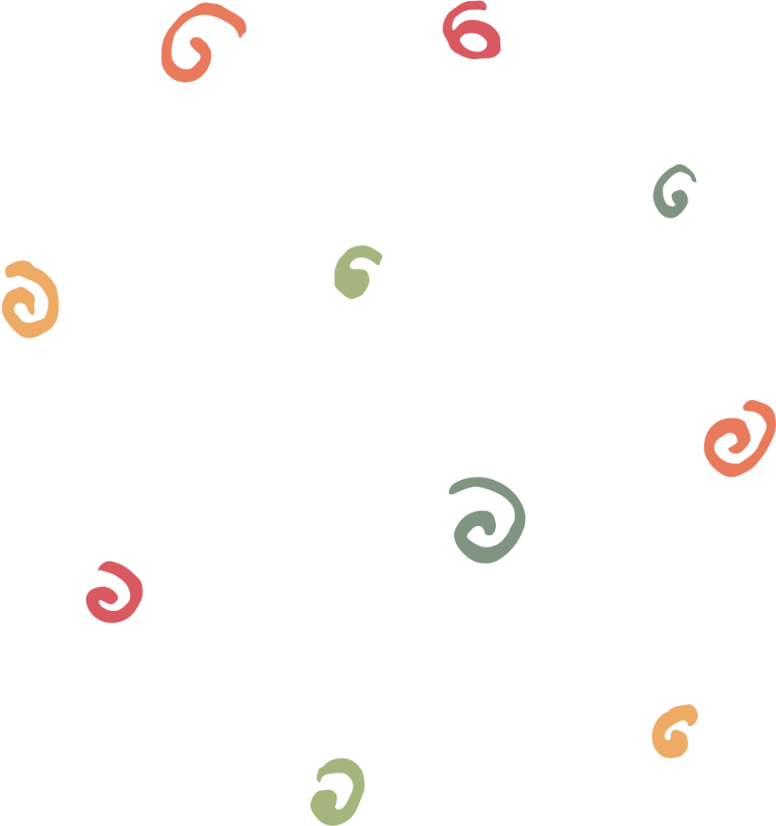 Tại hàng phím cơ sở, em cần đặt ngón trỏ trái và phải ở phím F và J (là hai phím có gờ). Các ngón còn lại bên tay trái đặt lên các phím A, S, D; bên tay phải đặt lên các phím K, L; Đặt đúng các ngón tay trên hàng phím cơ sở sẽ giúp em có thao tác gõ bàn phím nhanh và chính xác, Hai ngón tay cái đặt trên phím cách.
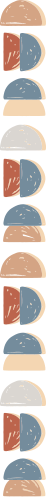 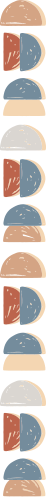 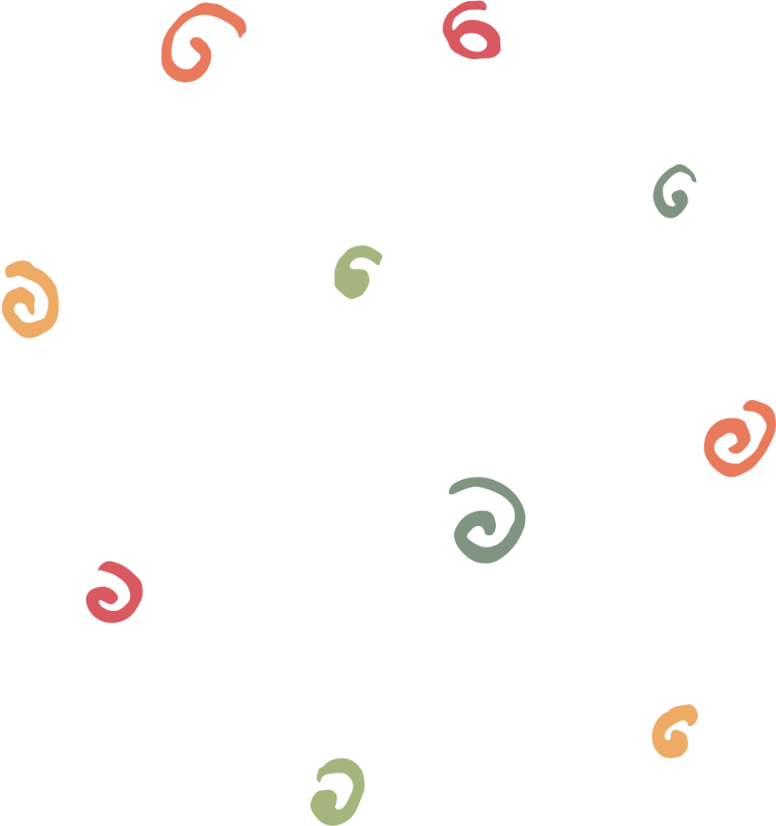 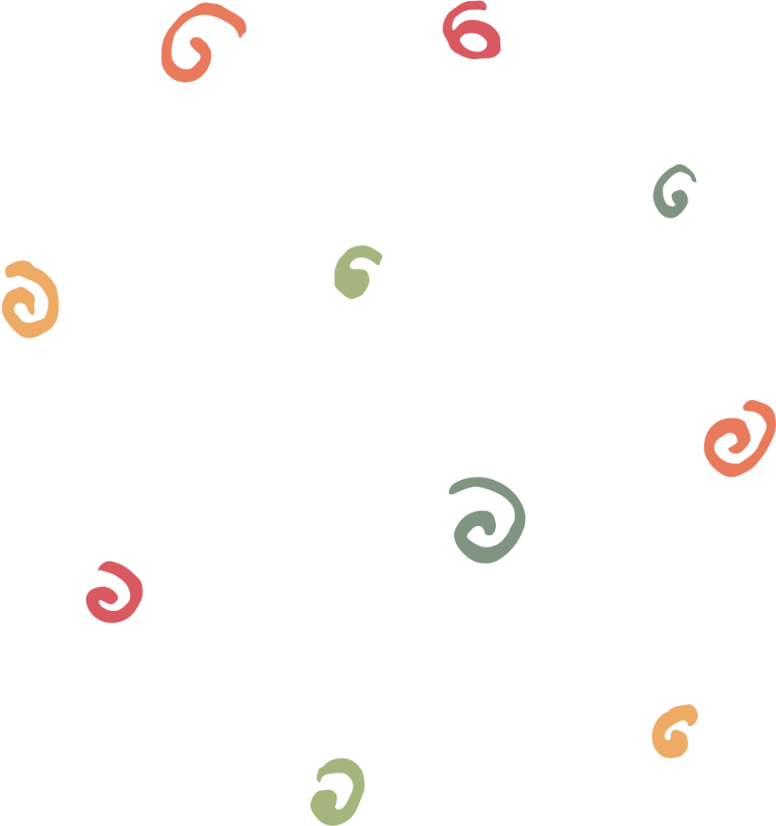 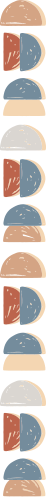 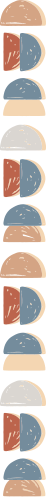 2. TẬP GÕ PHÍM VỚI PHẦN MỀM RAPIDYPING
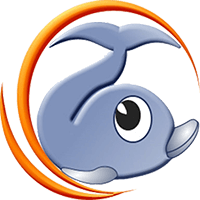 Là phần mềm luyện gõ 10 ngón
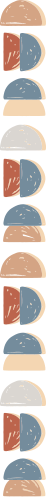 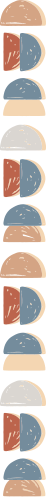 Giúp em luyện gõ 10 ngón nhanh 
và chính xác hơn
Biểu tượng của 
phần mềm RAPIDTYING
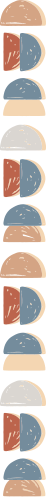 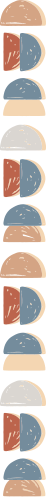 2. TẬP GÕ PHÍM VỚI PHẦN MỀM RAPIDYPING
Cách tải xuống phần mềm
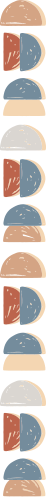 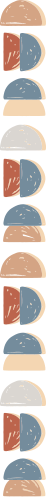 https://rapidtyping.com/downloads.html
Bước 1
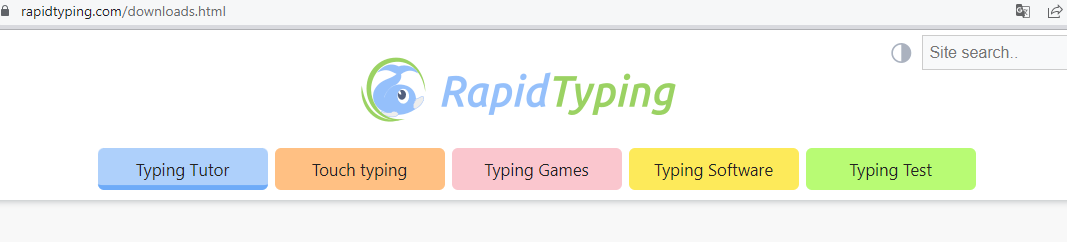 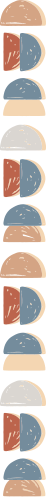 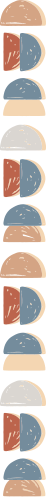 Cài đặt về máy tính
Bước 2
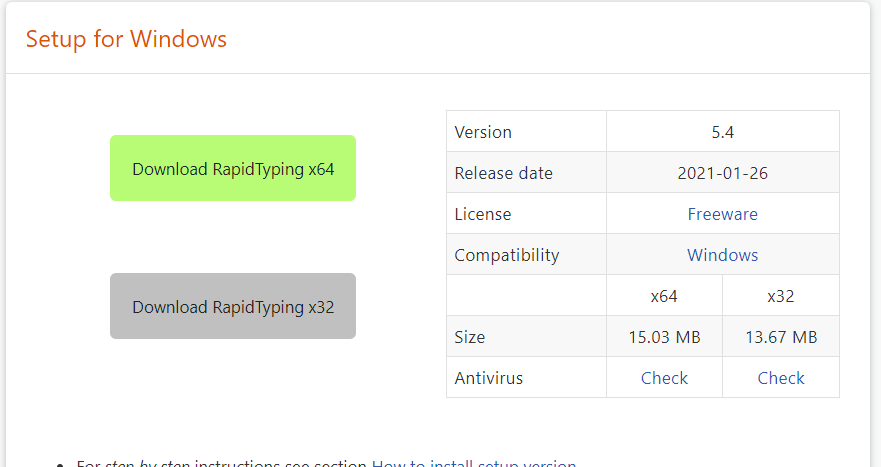 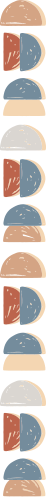 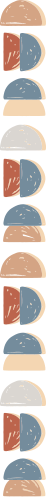 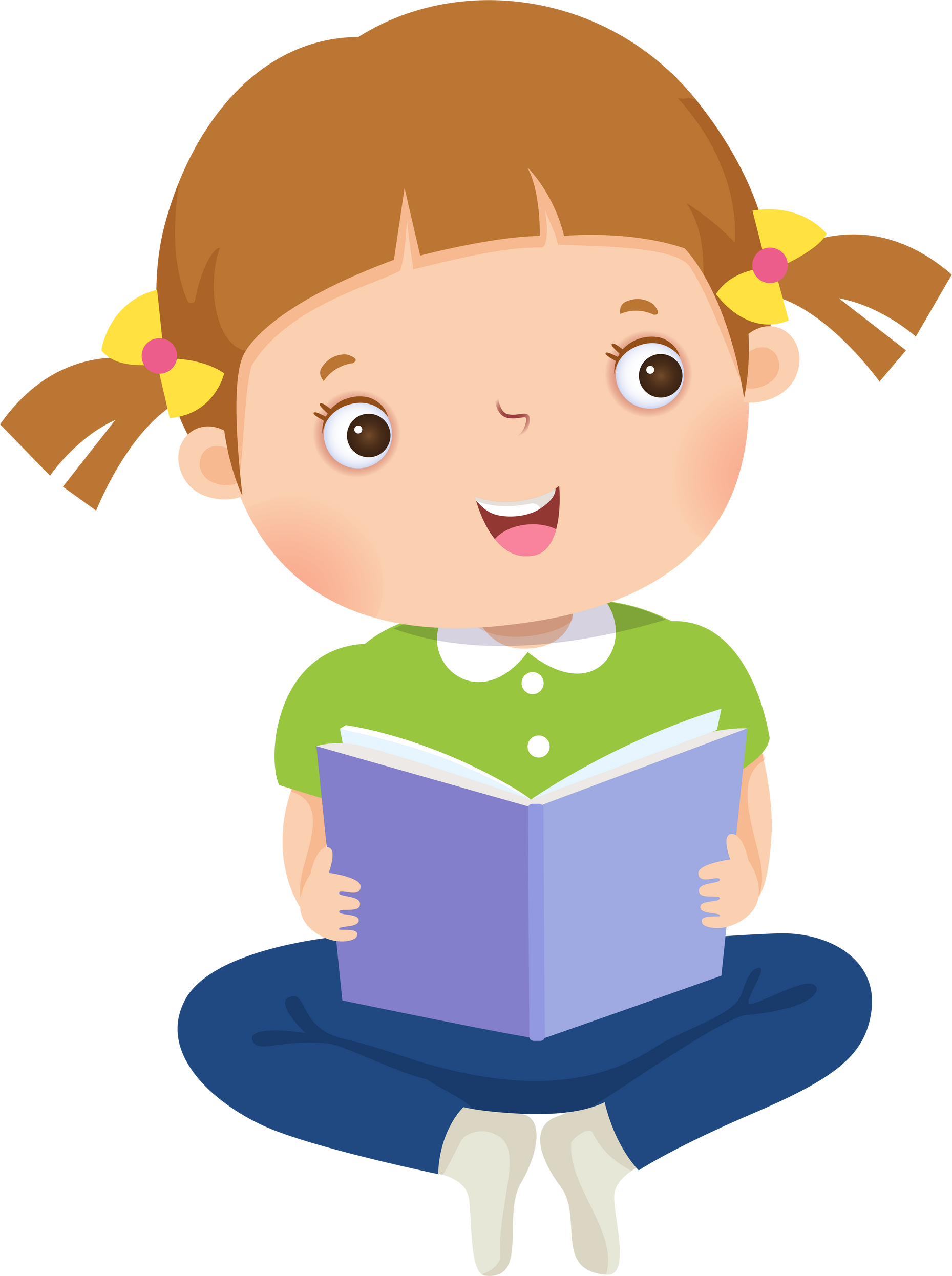 Chọn bản phù hợp
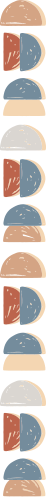 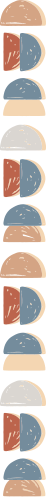 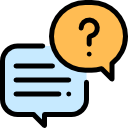 Em hãy kích hoạt phần mềm RapidTyping và thực hiện theo hướng dẫn ở Hình 3 để tập gõ hàng phím cơ sở.
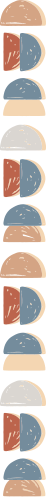 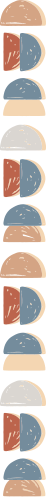 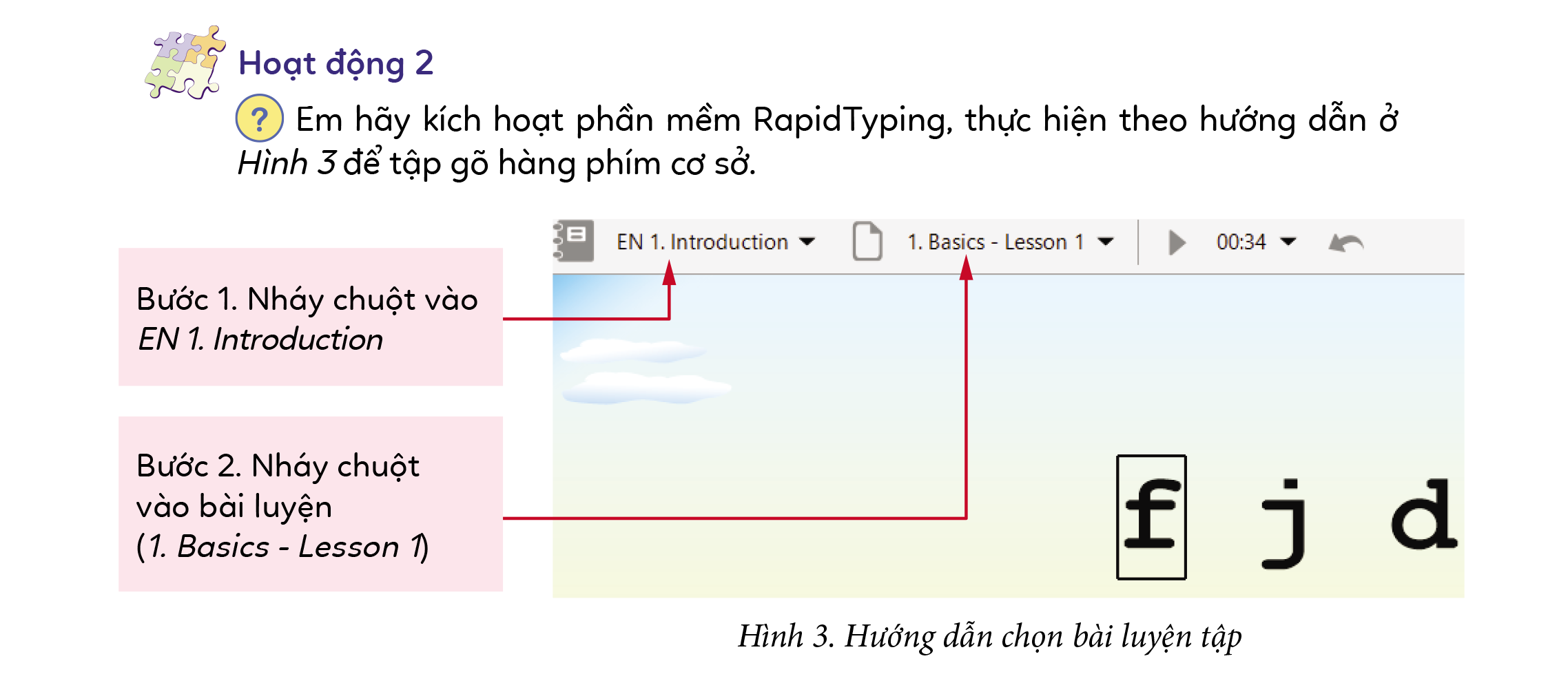 Hình 3. Hướng dẫn chọn bài luyện tập
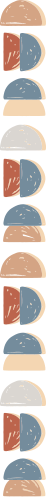 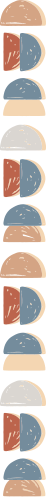 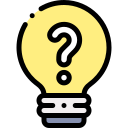 LƯU Ý
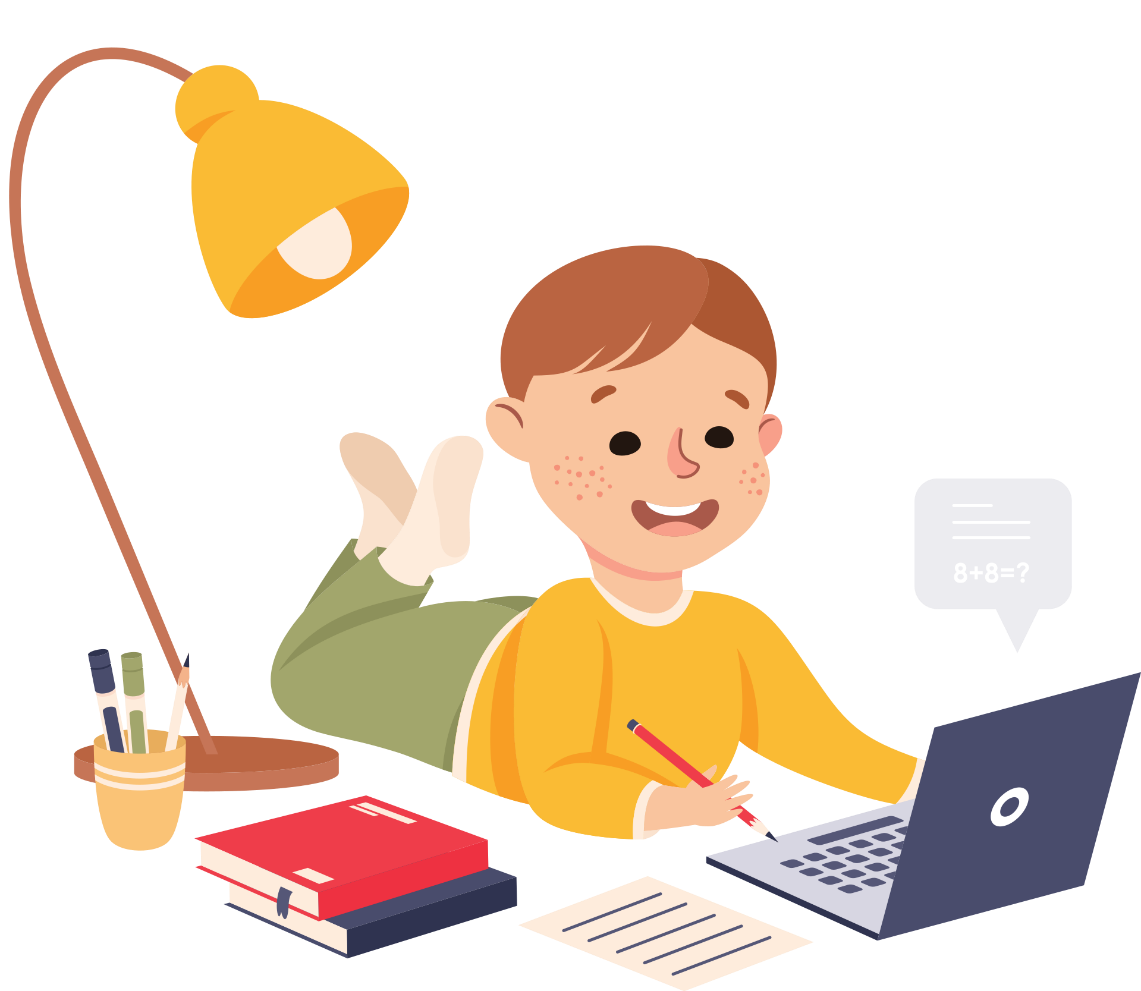 Mỗi ngón tay chỉ gõ các phím cùng màu tương ứng. Gõ đúng theo các chữ cái hiện ra trên màn hình. Giữa các chữ cái em gõ dấu cách (space).
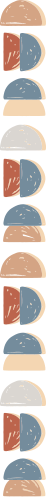 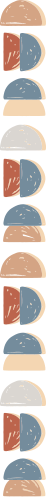 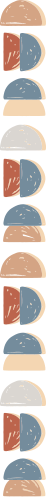 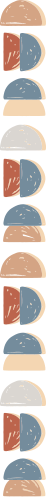 Bạn Vân Giang đã tập gõ theo hướng dẫn. Khi kết thúc, phần mềm RapidTyping báo lại kết quả của bạn Vân Giang như hình 4:
!
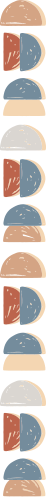 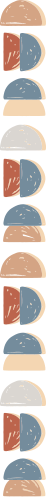 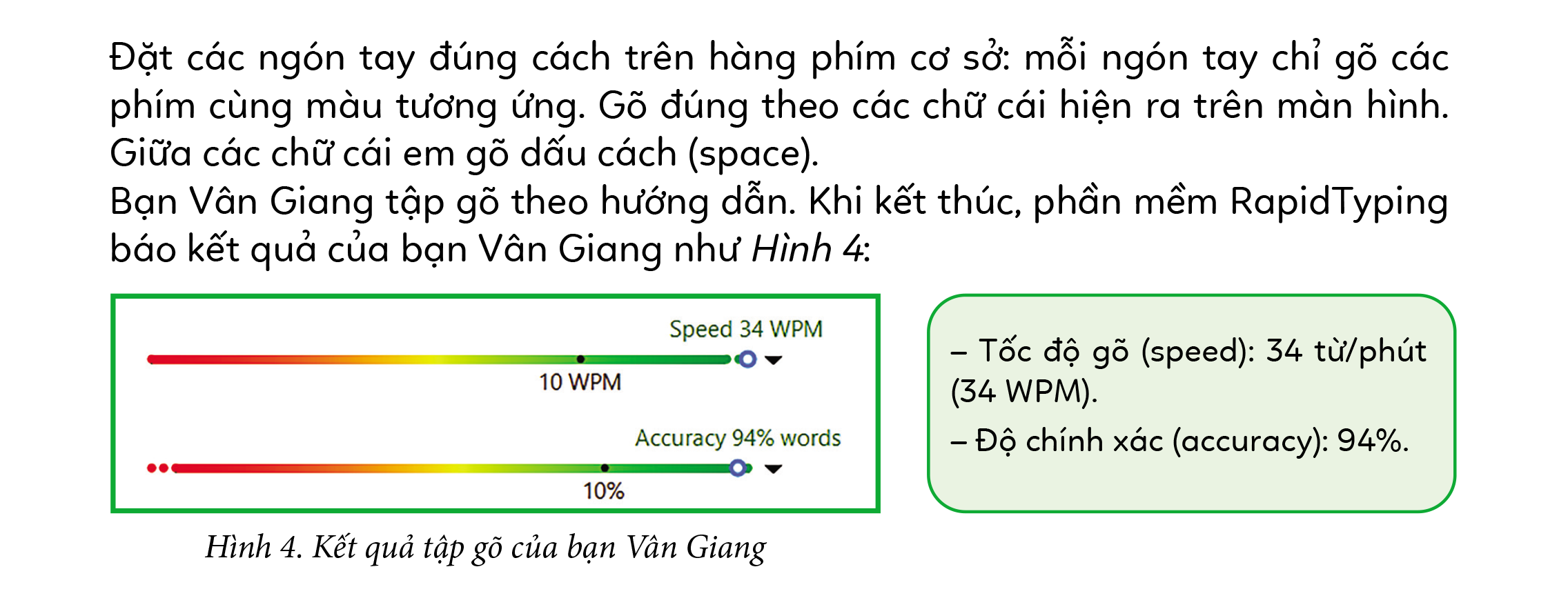 Em hãy so sánh kết quả học tập của mình với kết quả của bạn Vân Giang.
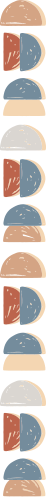 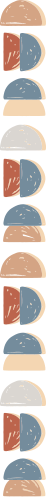 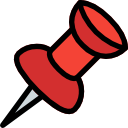 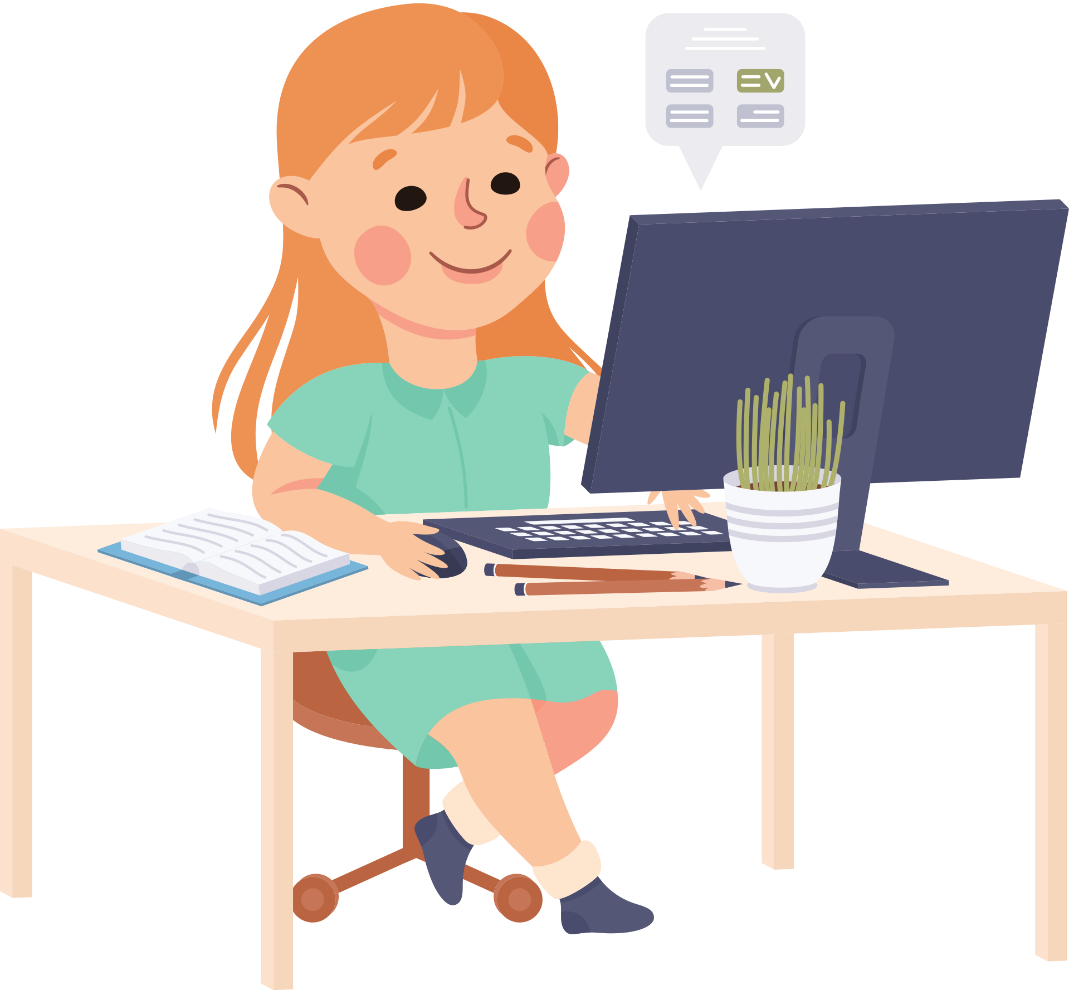 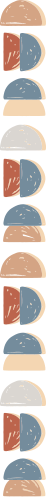 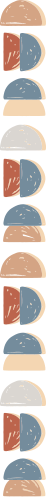 Nhờ sử dụng phần mềm luyện tập gõ trên hàng phím cơ sở, em gõ phím chính xác và nhanh hơn.
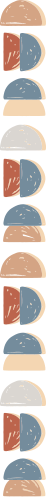 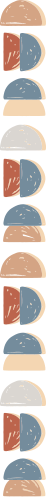 LUYỆN TẬP
Yêu cầu
Em hãy chọn EN 2. Beginner, bài 1. Basics – Lesson 1 và bài 1. Basics – Lesson 2 để luyện tập.
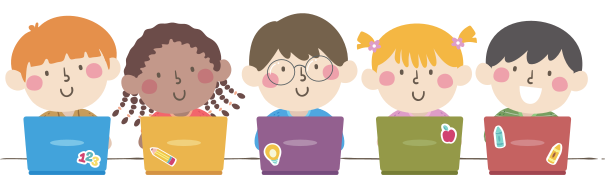 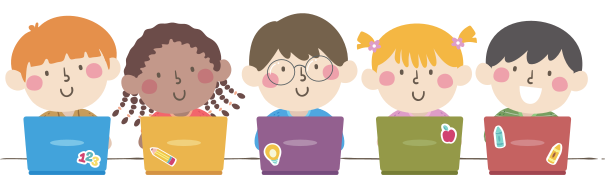 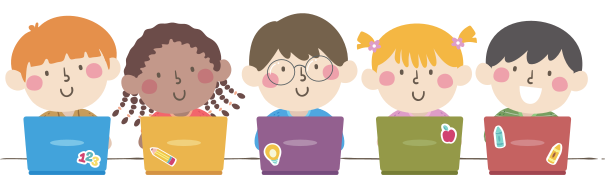 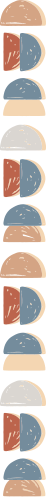 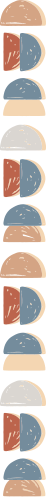 LUYỆN TẬP
Em hãy ghi lại các kết quả tập gõ của mình vào phiếu như mẫu sau:
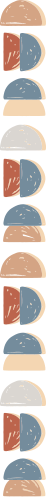 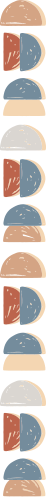 PHIẾU THEO DÕI KẾT QUẢ 
Bài: Tập gõ hàng phím cơ sở
Tên:  			Ngày:
Tốc độ gõ (speed): 
Độ chính xác (accuracy):
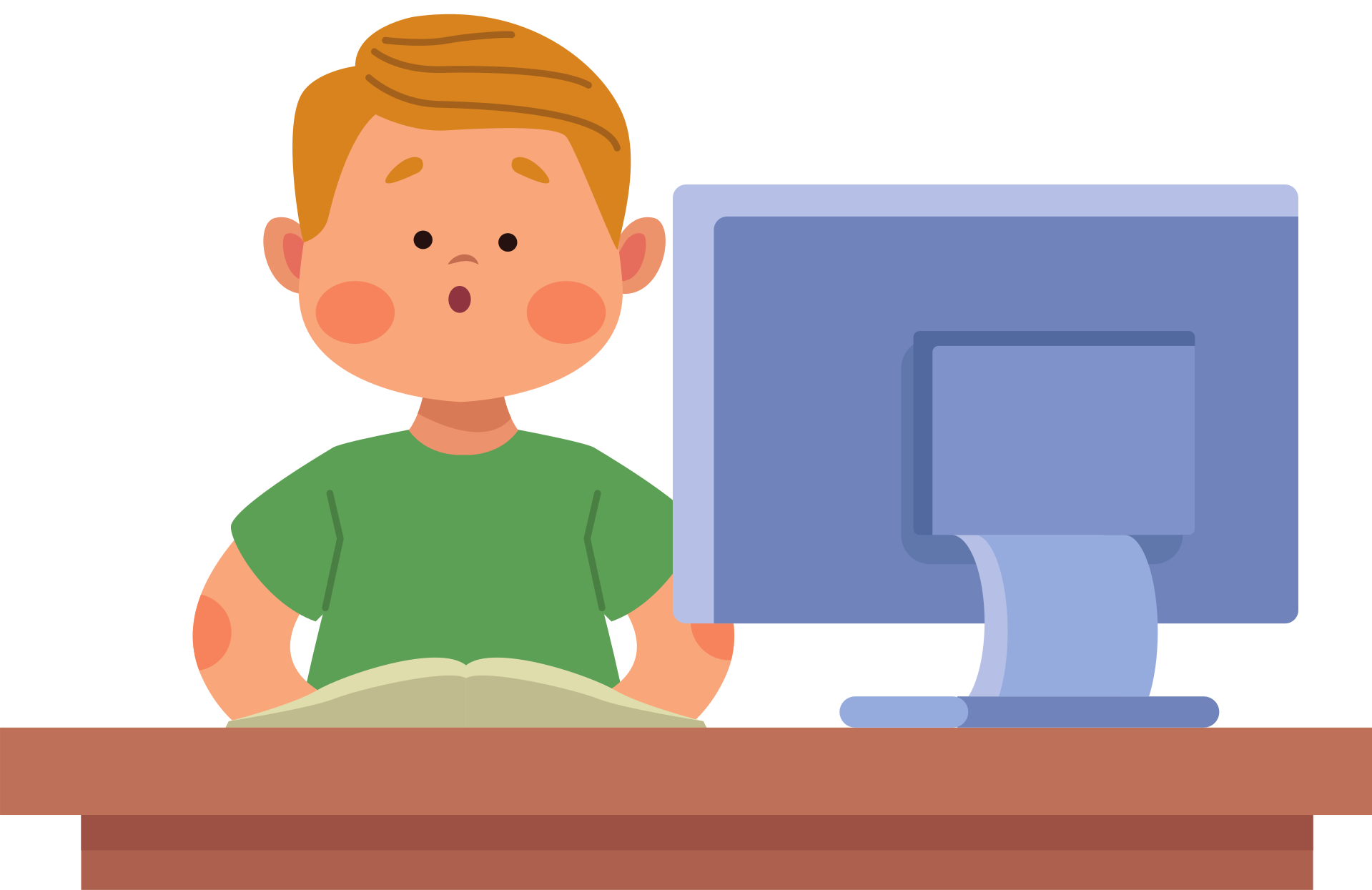 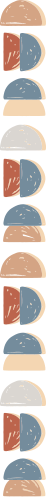 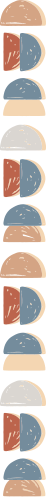 LUYỆN TẬP
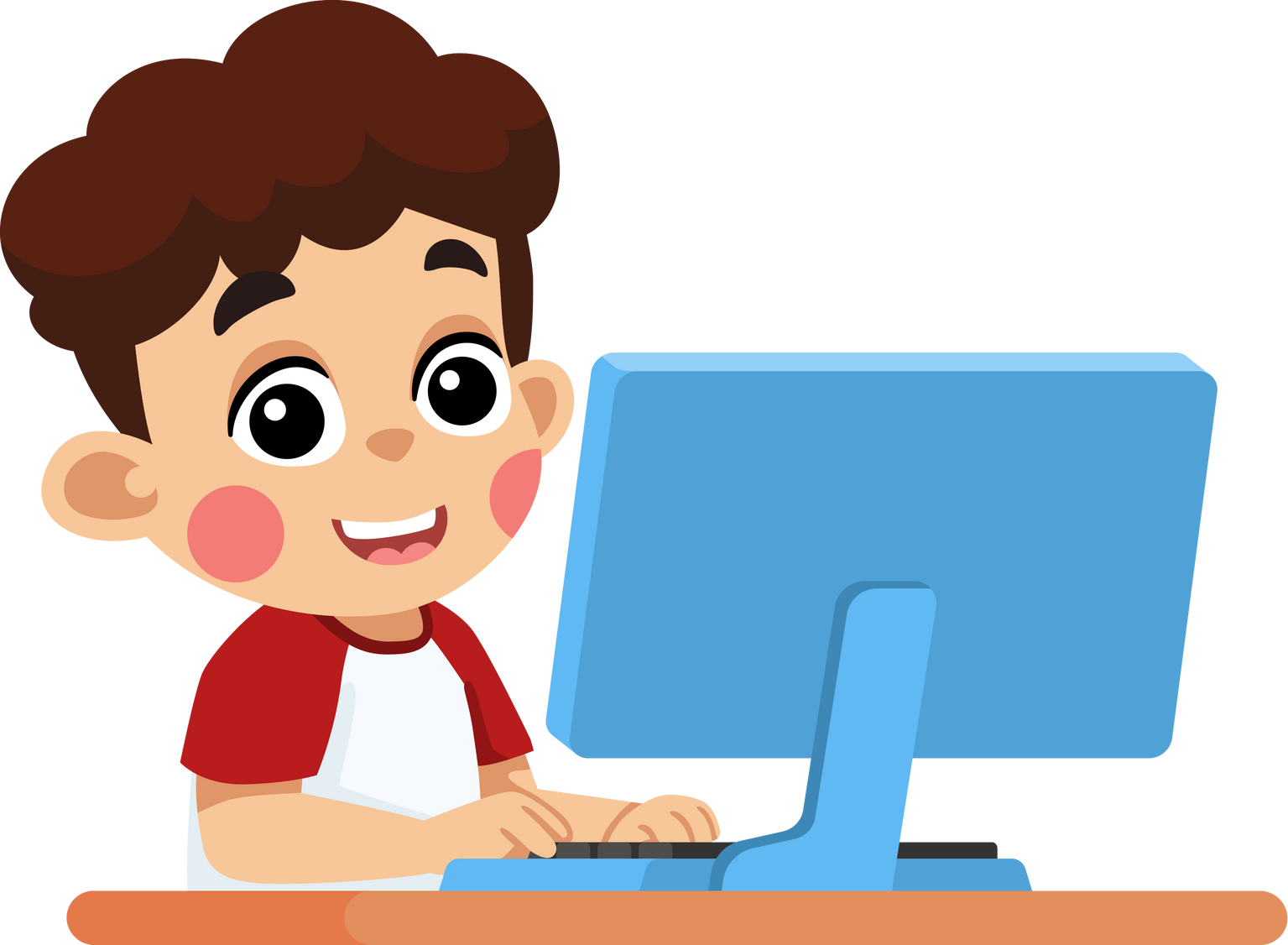 Đối chiếu kết quả các lần gõ, em có nhận thấy tốc độ và độ chính xác của em tăng lên không?
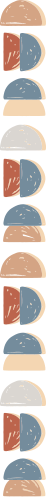 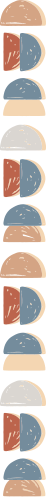 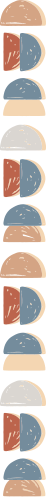 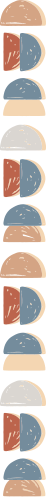 VẬN DỤNG
Thảo luận nhóm
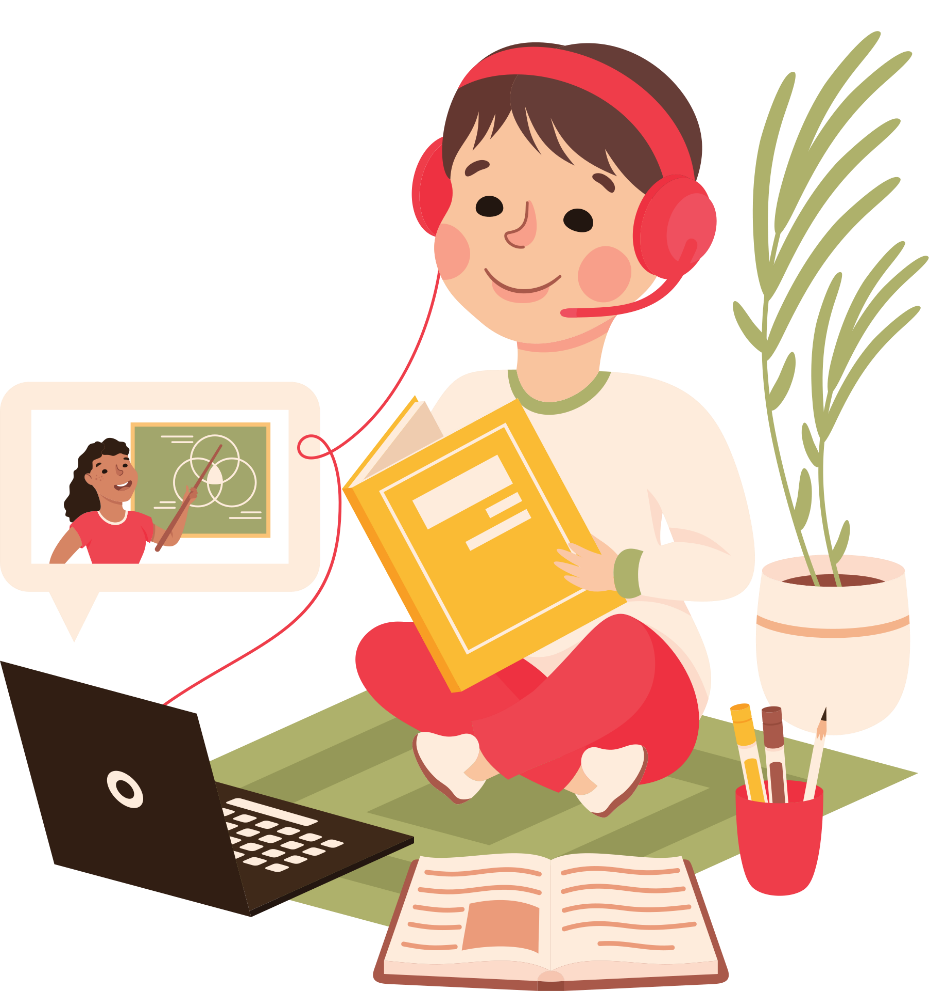 Chỉ gõ các phím trên hàng phím cơ sở, em có thể gõ được những từ tiếng Việt hay tiếng Anh nào có nghĩa?
Chia sẻ những từ em gõ được với thầy cô và các bạn.
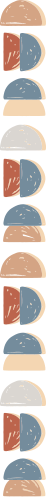 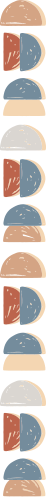 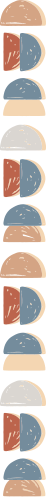 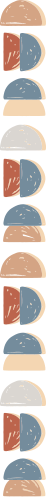 VẬN DỤNG
Từ tiếng Việt
Từ tiếng Anh
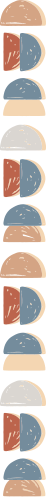 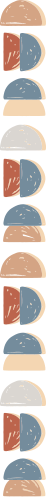 ga (gà), 
da da (đa đa), 
da (da, đá), 
....
Sad
Dad
Had
Has,…
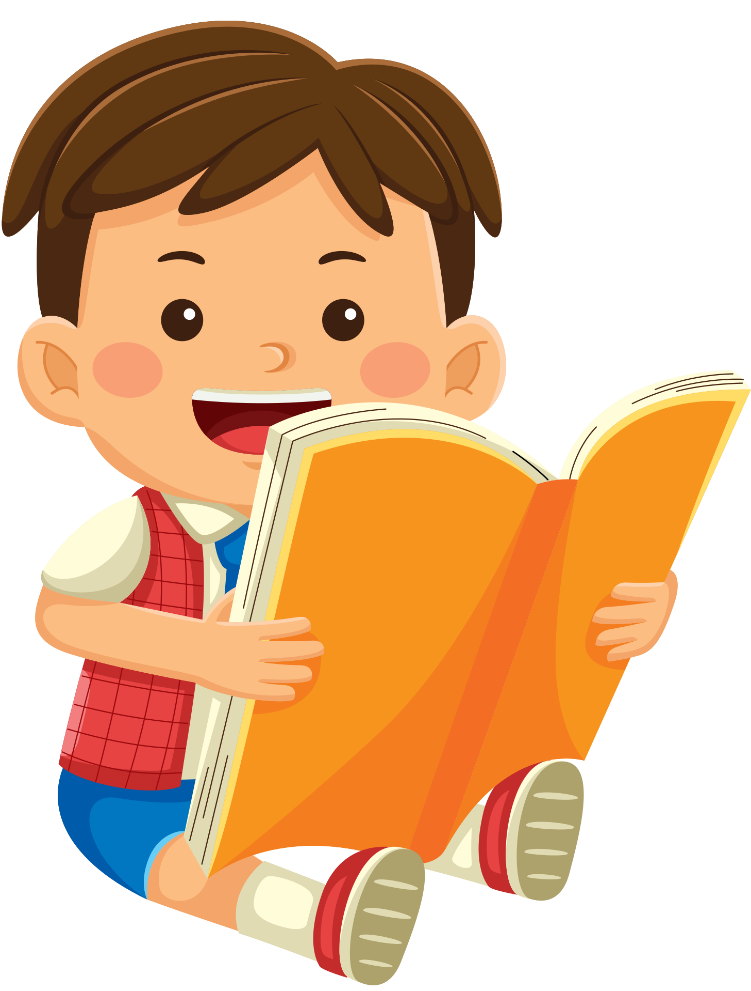 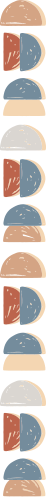 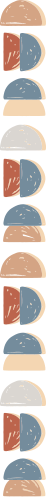 ĐỌC NỘI DUNG GHI NHỚ
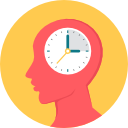 GHI NHỚ
Em cần đặt các ngón tay đúng trên hàng phím cơ sở, ngón trỏ trái ở phím F, ngón trỏ phải ở phím J. Các ngón còn lại đặt lần lượt ở các phím A, S, D và K, L,;.
Gõ bàn phím bằng 10 ngón. Mỗi ngón gõ đúng bàn phím đã được phân công.
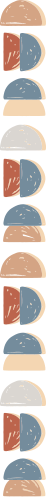 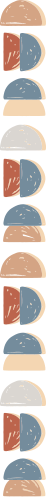 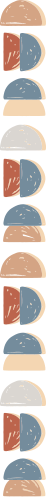 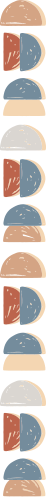 HƯỚNG DẪN VỀ NHÀ
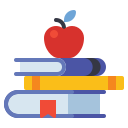 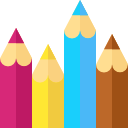 Ôn tập lại nội dung của bài học ngày hôm nay
Soạn bài mới, Bài 3. Em tập gõ hàng phím trên và dưới
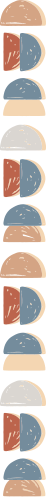 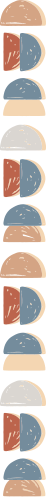 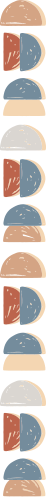 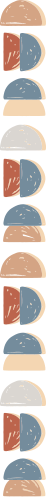 CẢM ƠN CÁC EM ĐÃ CHÚ Ý 
LẮNG NGHE BÀI GIẢNG!
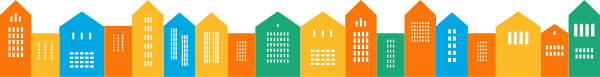 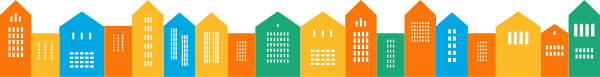